The Good, the Bad, and the — What?
Sophocles’ Antigone 2
Agenda
Polla ta deina Chorus (pp. 76–77)
Discussion: “Numberless wonders, terrible wonders”
Recap and Update
Class Aims; Play Structure, Themes
Tragic Patterns
Language, Dialogue, Motifs
Antigone 2
28-Jan 2020
2
Polla ta deina Chorus (pp. 76–77)
“Numberless wonders, terrible wonders”
Discussion
“Numberless wonders, / terrible wonders walk the world but none the match for [human kind]” (p. 76), How does that relate the play?
4
[Speaker Notes: "Numberless wonders, / terrible wonders walk the world but none the match for [human kind]" (p. 76, discussion below), how does that relate, in your view, to the ending of the play? Or does it relate to the story? What do you think?

according to the chorus, is humanity terrible? remarkable? awful? awesome?
is this about the implicit blasphemy of ignoring the divine? or about political disobedience as treason?
“When he weaves in / the laws of the land, and the justice of the god / that binds his oaths together”

Numberless wonders
terrible wonders walk the world but none the match for man—
that great wonder crossing the heaving gray sea,
[overcoming natural limits]
driven on by the blasts of winter
on through breakers crashing left and right,
holds his steady course
[taming, exploiting nature]
and the oldest of the gods he wears away—
the Earth, the immortal, the inexhaustible—
as his plows go back and forth, year in, year out
with the breed of stallions turning up the furrows. And the blithe, lightheaded race of birds he snares,
the tribes of savage beasts, the life that swarms the depths—
with one fling of his nets
woven and coiled tight, he takes them all,
man the skilled, the brilliant! (περιφραδὴς ἀνήρ)
[conquering nature]
He conquers all, taming with his techniques
the prey that roams the cliffs and wild lairs,
training the stallion, clamping the yoke across
his shaggy neck, and the tireless mountain bull.
[inventions, culture]
And speech and thought, quick as the wind
and the mood and mind for law that rules the city—
all these he has taught himself
and shelter from the arrows of the frost
when there’s rough lodging under the cold clear sky
and the shafts of lashing rain—
ready, resourceful man! Never without resources
never an impasse as he marches on the future—
[medicine]
only Death, from Death alone he will find no rescue
but from desperate plagues he has plotted his escapes.
Man the master, ingenious past all measure
[summary, main point, entry point to play. does the chorus think they’re talking about Antigone? Creon? Humanity in general? The habit of Greek literature sometimes to reflect on the particular through the lens of the general. To express oneself in proverbs.]
past all dreams, the skills within his grasp—
he forges on, now to destruction
now again to greatness. When he weaves in
the laws of the land, and the justice of the gods
that binds his oaths together
he and his city rise high—
but the city casts out
that man who weds himself to inhumanity
thanks to reckless daring. Never share my hearth
never think my thoughts, whoever does such things.]
Recap and Update
Class Aims; Play Structure, Themes
Class Project
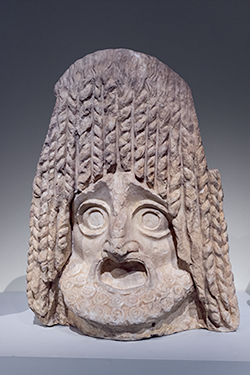 What is tragedy?
Individual and collective work
Appreciation of performance
Tragedy as more than text
Class as rehearsal for exam
Antigone 2
28-Jan 2020
6
[Speaker Notes: in a sense, all class meetings are rehearsals for exams, i.e., to help you approach test questions meant not to finalize/crystallize your ideas but to get you started on being able to form ideas and to articulate them coherently.
class project. (a) building both a collective and an individual theory of tragedy. (b) building an appreciation of the challenges of performance and brainstorimg approaches. how do questions of performance]
Play Analysis
Prologue (59 ff.)
Antigone, Ismene (burial)
Parodos (choral entry ode, 65 f.)
Victory song
1st episode
Creon, Sentry (Polynices’ burial)
1st stasimon (choral ode, 76 f.)
“Numberless wonders, terrible wonders”
2nd episode
Sentry, Creon; Creon, Antigone, Ismene (Creon-Antigone agōn)
2nd stasimon (91 f.)
“Blest they who escape misfortune”
3rd episode (92 ff.)
Creon, Haemon (agōn)
3rd stasimon (101)
madness of erōs
4th episode (101 ff.)
Choral dialogue (kommos) w/ Antigone (bride of death); Antigone, Creon
4th stasimon (108 f.)
myth parallels to Antigone
5th episode (110 ff.)
Tiresias, Creon (prophecy, warning, agōn)
5th stasimon (choral ode, 118 f.)
Dionysus save the day!
Exodos (119 ff.)
Messenger, Eurydice; Choral dialogue (kommos) w/ Creon
numbers refer to Penguin pages
[Speaker Notes: 4th stasimon (108 f.)
myth parallels to Antigone
Danaë
Lycurgus
Cleopatra, Phineus, their children
5th episode (110 ff.)
Tiresias, Creon (prophecy, warning, agōn)
5th stasimon (choral ode, 118 f.)
Dionysus save the day!
Exodos (119 ff.)
Messenger, Eurydice; Choral dialogue (kommos) w/ Creon]
Cultural/Thematic Oppositions
Creon
male
public
outside
(politics, city)
retribution
human law
Antigone
female
private
inside
(family, household)
lamentation
divine law
CREON“I am not the man, not now: she is the man / if this victory goes to her and she goes free” (p. 83)
[Speaker Notes: think about it, what is at stake for each of these antagonists?
for antigone, fivine law and loyalty to family:
Give me glory! What greater glory could I win 
than to give my own brother decent burial? 
These citizens here would all agree, (84)
for creon, his manhood = power. maybe even patriarchy itself
CREON: [To the guards] Stop wasting time. Take them in. 
From now on they’ll act like women.
creon: “Wasn’t Eteocles a brother too—cut down, facing him? (p. 84)
is there a way out? can “tragedy” be avoided?]
Tragic Patterns
Language, Dialogue, Motifs
Antigone – Tragic Discourse
Elevated Language
“Land of Thebes, city of all my fathers — O you gods, the first gods of the race!” (Antigone, p. 107)
Stichomythia
TIRESIAS: You are the one who’s sick, Creon, sick to death. CREON: I am in no mood to trade insults with a seer. (etc., p. 113)
Antigone 2
28-Jan 2020
10
Antigone – Tragic Discourse (cont’d)
Messenger Speech
“I’ll speak as an eye-witness. I was there” (Messenger, p. 121)
agōn (“contest,” “debate”)
I am not the man, not now: she is the man / if this victory goes to her and she goes free” (Creon, p. 83)
[Speaker Notes: Messenger Speech
“I’ll speak as an eye-witness. I was there” (Messenger, p. 121)
Ancient tragedy usually avoided depicting violent or difficult to perform scenes on stage. Instead, a character would enter and narrate the offstage action
agōn (“contest,” “debate”)
I am not the man, not now: she is the man / if this victory goes to her and she goes free” (Creon, p. 83)
these are the true “action” scenes of tragedy, where the fireworks happen. the clash of worldviews. but often, a reflection of contemporary (Athenian) politics and intellectual currents. a staging of quasi-political or -judicial debates. the form of these set pieces is usually for each side to get a long speech, and then for a more rapid back and forth (stichomythia), at times descending into angry retorts. this quotation from the creon/antigone agon sums up the stakes of their debate, as creon sees it. but an even more typical example of agon is the creon/Haemon debate, in which speakers start out as respectful but end up as embittered.]
Antigone – Tragic Discourse (cont’d)
Kommos
“And the guilt is all mine — / can never be fixed on another man, / no escape for me. I killed you, / I, god help me, I admit it all!” (Creon, p. 126)
Antigone 2
28-Jan 2020
12
[Speaker Notes: Creon’s kommos. note that in ancient Greek culture, and even in more modern, traditional Greek culture, lamentation was considered the preserve of women. The Greek meter of the lines, the structure, and the general content ID this as a lament, a kommos, a “beating of the breast.” whether or not Antigone is now “the man” (I am not the man, not now: she is the man / if this victory goes to her and she goes free,” p. 83), in a sense, creon is forced to accept a woman’s role.]
Antigone – Tragic Motifs
Hubris (arrogance, insult, transgression)
“Zeus hates with a vengeance all bravado, / the mighty boasts of men” (Chorus, p. 65)
Cycle of suffering
“… once / the gods have rocked a house to its foundations / the ruin will never cease, cresting on and on” (Chorus, p. 91)
Antigone 2
28-Jan 2020
13
[Speaker Notes: these, we’ll find, are tragic themes. . .]
Antigone – Tragic Motifs (cont’d)
Atē (delusion, ruin).  Peripeteia (reversal)
“Sooner or later / foul is fair, / fair is foul / to the man the gods will ruin” (Chorus, p. 92)
Knowledge too late
“Too late, / too late, you see what justice means” (Chorus Leader, p. 124)
Antigone 2
28-Jan 2020
14
[Speaker Notes: these, we’ll find, are tragic themes. . .]